Univerzitet u Beogradu, Saobraćajni fakultetMatematika 3
Površi u prostoru
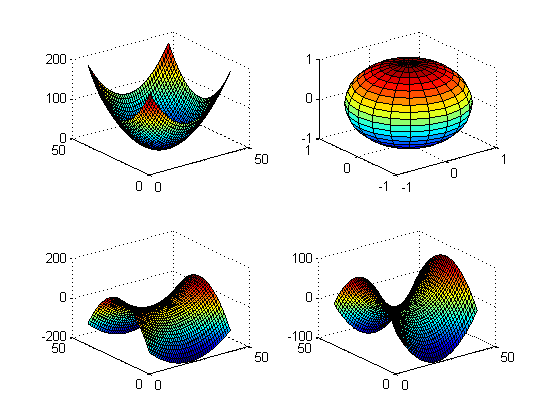 Površi u prostoru mogu biti zadate jednačinama:
Primeri:
Površi drugog reda
Korisno je najpre odrediti šta su preseci površi drugog reda sa ravnima paralelnim koordinatnim ravnima:
Primeri eliptičkih cilindara
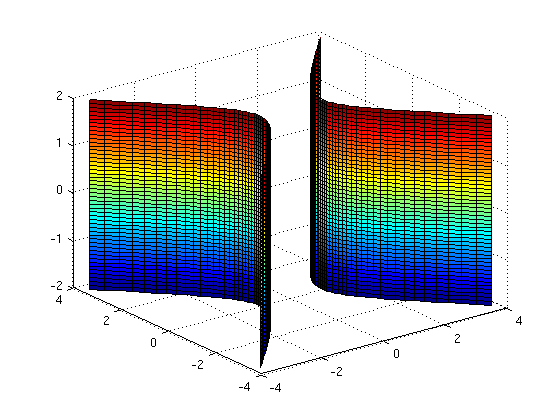 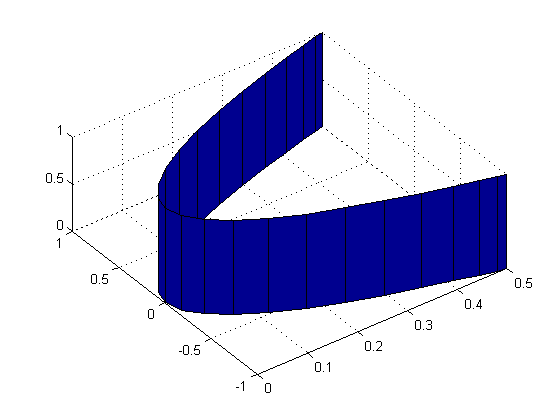 Elipsoid
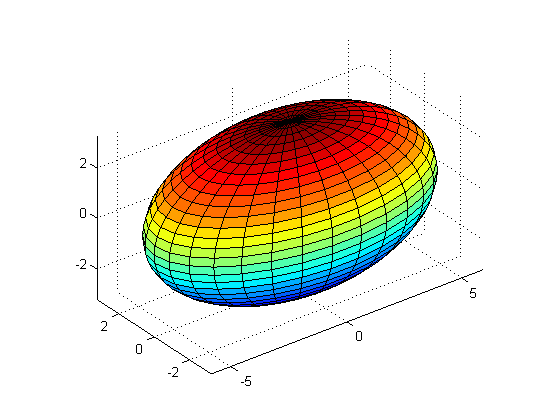 Jednograni hiperboloid
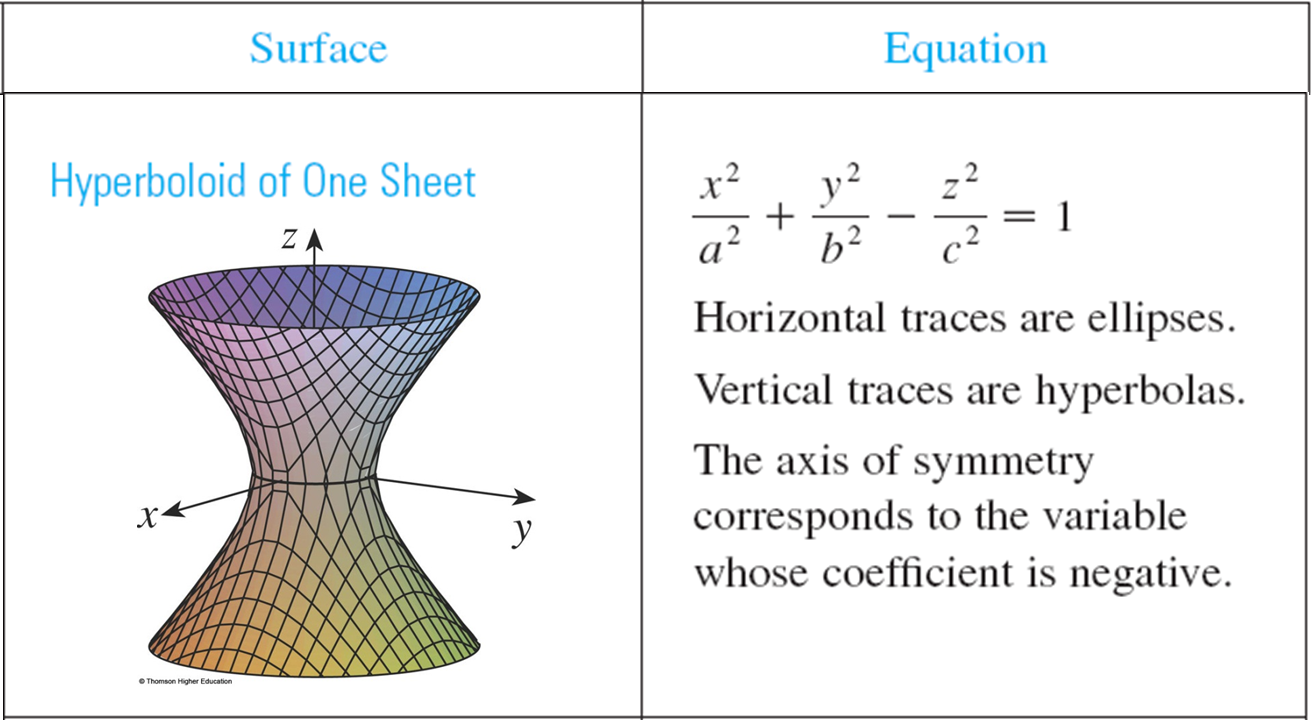 Dvograni hiperboloid
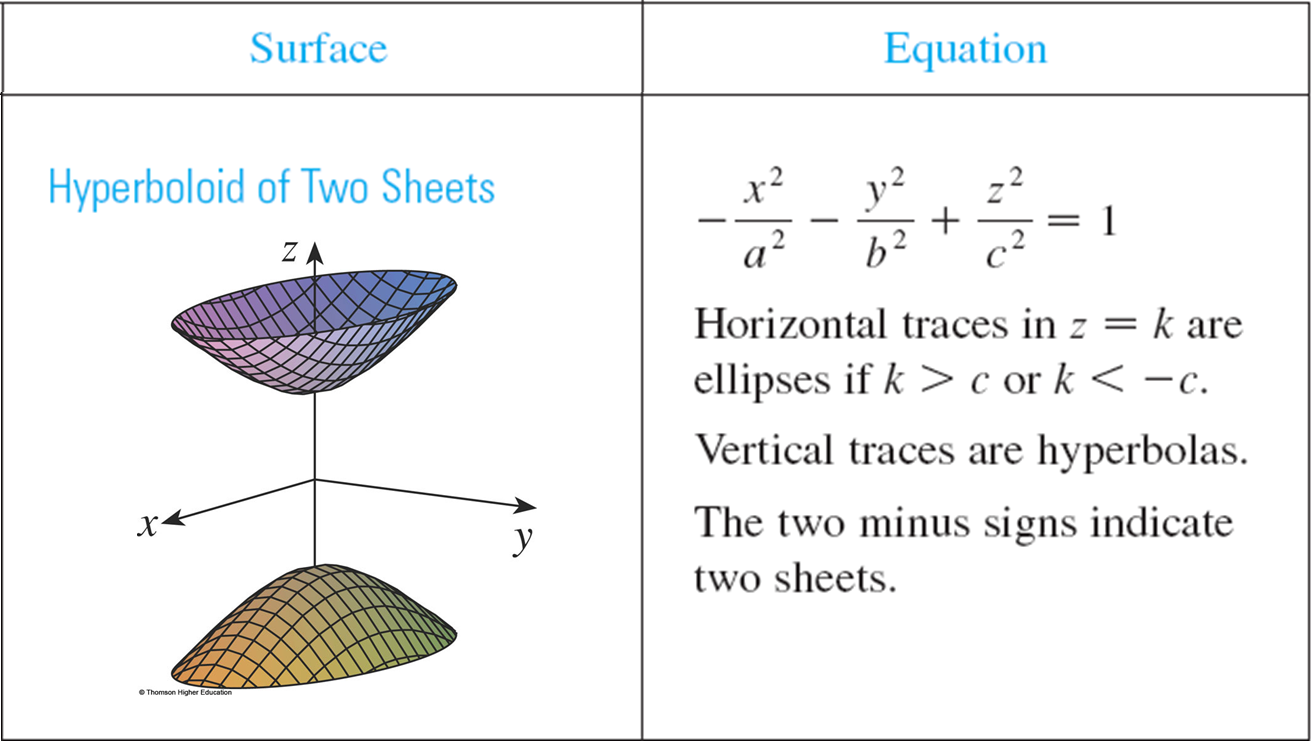 Neka je y=k
Promenljiva stepena 1 u jednačini paraboloida određuje osu paraboloida (z osa u našem slučaju)
Preseci sa ravnima x=k, y=k su parabole
Presek sa ravni z=k, za k>0 je elipsa, dok za k<0 nema preseka
z=k, odnosno preseci sa ravnima paralelnim sa xy ravni su hiperbole
x=k ili y=k, preseci sa odgovarajućim vertikalnim ravnima su parabole
Kroz svaku tačku paraboloida postoje dve prave linije koje mu pripadaju
Primena:
Primeri:
Torus
Dva cilindra koja se seku